Erkekte Cinsel Fonksiyon Bozuklukları
Erkek Cinsel İşlev Bozukluklarının Psikolojik Nedenleri
Yetersiz, yanlış cinsel bilgiler, tabular, mitler, inanışlar
Cinsel taciz ve travmalar
Cinsel fobiler ve kaçınmalar
Psikoseksüel gelişimin erken basamaklarında takılmalar
Maskelenmiş parafililer 
Evlilik çatışmaları
Eşe ilgi kaybı 
Yakınlık sorunları
Eşin cinsel beceri eksikliği
Pasif, bağımlı eş
Partnerde cinsel işlev bozukluğu
Yetiştirilme koşulları ve geleneksel erkek cinsel rolü
Geleneksel cinsel rolünün dışına çıkamamak
Negatif beden imajı ve düşük benlik saygısı
Edilgenlik, çekingenlik
Katı dini ve ahlaki inançlar
Anneye ilişkide sorunlar
Babayla ilişkide sorunlar
Kişilik sorunları
Cinsel kimlik ve yönelim sorunları
Erkek Cinsel İşlev Bozukluklarının Psikolojik Nedenleri
Rastlantısal Başarısızlık
Hamilelik vedoğum
Aldatılma veya eşin sadakatinden kuşkulanma
Cinsel organlardan iğrenme veya hoşlanmama
Organik hastalıklara reaksiyon
Eşler arasındaki zayıf iletişim
Suçluluk duyguları
Kısıtlı ön sevişme
Tecrübesizlik
Eşini memnun edememe endişesi
Duygu ve davranışlar üzerindeki kontrolünü yitirme korkusu
Bağımsızlığını ortaya koyma korkusu
Çocuk sahibi olmak istememek
Psikiyatrik rahatsızlıklar
Stres ve üzüntü kaynağı olan yaşam olayları
Yaşla veya çekicilikle ilgili endişeler
Kadına yönelik agresyon/saldırganlık/öfke
Gerçek dışı beklentiler
Performans anksiyetesi
Erkek Cinsel İşlev Bozuklukları
1- ERKEKTE AZALMIŞ CİNSEL İSTEK BOZUKLUĞU
2 - CİNSEL TİKSİNTİ BOZUKLUĞU
3 - EREKTİL İŞLEV BOZUKLUĞU (SERTLEŞME ZORLUĞU)
4-ERKEN BOŞALMA
5- ERKEKTE ORGAZM BOZUKLUKLARI
6- ERKEKTE CİNSEL AĞRI BOZUKLUĞU
Erkekte Azalmış Cinsel İstek Bozukluğu
Cinsel istek bozukluğu, süreğen ve tekrarlayan bir biçimde cinsel fantezilerin ve cinsel etkinlikte bulunma isteğinin azalmış olması ya da hiç olmaması durumudur.
Azalmış cinsel istek bozukluğu cinsel yaşamın tümüne yayılmış olabilir ya da bazı durumlarla ilgili olabilir.
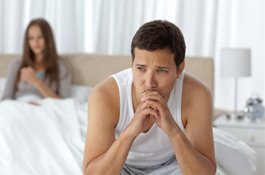 Erkekte Azalmış Cinsel İstek Bozukluğu Nedenleri
Biyolojik nedenler
a) Hastalıklar: Tüm kronik hastalıklar, böbrek üstü bezlerinin fazla ya da az çalışması, cinsellik hormonlarının azlığı, tiroid hormonlarının azlığı ya da artışı, epilepsi, beyin kanamaları gibi rahatsızlıklar cinsel ilgiyi azaltabilirler. Ancak cinsel hormonların az olması cinsel isteği azaltabilirken, fazla olması isteği arttırmaz.

b) İlaçlar: Başta depresyon ilaçları, lityum, bazı tansiyon ilaçları, psikoz tedavisinde kullanılan bazı ilaçlar olmak üzere çok sayıda ilaç cinsel isteği azaltabilmektedir.
Erkekte Azalmış Cinsel İstek Bozukluğu Nedenleri
Psikolojik nedenler 
1) Kişilik sorunları, 
2) Eşcinsellik, 
3) Cinsel Kaçınmalar, 
4) Maskelenmiş Parafililer (cinsel sapkınlıklar), 
5) Çocuk sahibi olmak istememek, 
6) Psikiyatrik rahatsızlıklar, 
7) Stres ve üzüntü kaynağı olan yaşam olayları, 
8) Yaşla veya çekicilikle ilgili endişeler, 
9) Eşe ilgi kaybı, 
10) Yakınlık sorunları, 
11) Evlilik çatışmaları, 
12) Eşin cinsel beceri eksikliği
Azalmış Cinsel İstek Bozukluğu Tedavisi
Tedavide nedenlere yönelik çözümler daha çok önem kazanır. 
Çiftin cinsel iletişimlerinin arttırılması, cinsel isteklerini daha rahat ifade edebilmelerinin sağlanması cinsel yaşamlarındaki kısıtlılıkların kaldırılması amaçlanır. 
Cinsel terapi
Dinamik yönelimli cinsel terapi
Bireysel uzun süreli terapiler
Azalmış Cinsel İstek Bozukluğunda Yararsız Tedavi Yaklaşımları
Hormonları normal düzeylerde olan kişilere seks hormonları verilmesi 
Cinsel gücü artırdığı söylenen koç yumurtası, kuvvet macunu, bal, pekmez, fındık, fıstık, istiridye gibi çeşitli gıdalar
Depresyon ilaçları; Depresyonu olmayan birine verilen depresyon ilaçlarının birçoğu cinsel isteği arttırmak bir yana daha da azaltırlar.
Sakinleştiriciler ; Hiçbir yararı olmadığı gibi, özellikle barbitüratlar cinsel isteği azaltırlar.
CİNSEL TİKSİNTİ BOZUKLUĞU
Kişi cinsel ilişki kurmaktan tiksinti duyar ya da cinsel ilişki kurmaktan kaçınır. Bunun dışındaki cinsel eylemlerin tiksinti vermesi ya da bulunmaması gerekmez. Kişi mastürbasyon yapıyor ya da mesela pornografik malzemelerle uyarılıyor olabilir.
CİNSEL TİKSİNTİ BOZUKLUĞU nedenleri
İstek bozukluğunda geçerli nedenlerle aynıdır ancak tiksinti bozukluğunda söz konusu etkenler genellikle daha şiddetlidir ayrıca cinsel taciz ve travmalarla, cinsel yönelim sorunlarına daha sık rastlanır. İstek bozukluğu yapan nedenlere ek olarak şu etkenler de söz konusudur. 
1. Cinsel korkular, 
2. Cinsel travmalar, 
3. Cinsel kimlik ve yönelim sorunları, 
4. Ağır kişilik sorunları, 
5. Cinsel fobiler, 
6. Eş reddi,
Cinsel Tiksinti Bozukluğu Tedavisi
Tedavide temel ilke tiksintiye yol açan etkenlerin bulunup ortadan kaldırılması yada çözümlenmesidir.
EREKTİL İŞLEV BOZUKLUĞU (SERTLEŞME ZORLUĞU)
Sürekli olarak ya da yineleyici bir biçimde yeterli sertleşme sağlayamama ya da cinsel ilişki bitene kadar sertleşmeyi sürdürememektir. 
Sertleşme zorluğu farklı derecelerde ve biçimlerde olabilir. Bazı bireyler cinsel yaşantılarının başından beri sertleşme sağlayamamışlardır. Bazılarında cinsel yaşamın bir bölümünde sertleşme sorunu yokken sonradan ortaya çıkar. 
Bazılarında sabah sertlikleri veya ön sevişme ya da mastürbasyon sırasında sertleşme olurken tam cinsel birleşmeye geçecekleri zaman sertliklerini yitirirler.
EREKTİL İŞLEV BOZUKLUĞU
İnsanın genel sağlığını bozan “sistemik hastalıklar” dediğimiz hastalıklar önemli oranlarda cinsel sağlığı da etkilemekte ve sertleşme sorunlarına yol açmaktadır. 
Yaşlanma ile birlikte artan oranlarda gelişen damar sertlikleri ve buna katkıda bulunan hastalıklar sorunun ilk büyük halkasını oluştururlar.
Tansiyon yüksekliği, 
kan yağlarında artış ve dengesizlik, 
şeker hastalığı,
kalp hastalıkları, 
kronik karaciğer ve böbrek hastalıkları, 
solunum sistemi hastalıkları, çeşitli ilaçların sürekli kullanımı,
Sinir sisteminin devamlı ve ilerleyici hastalıkları,
hormon sistemlerini etkileyen durumlar da sayılabilecek önemli nedenler arasında gösterilebilir.
EREKTİL İŞLEV BOZUKLUĞUPSİKOLOJİK NEDENLER
YATKINLIK YARATICI NEDENLER
a) Yetiştirilme koşulları, 
b) Erkek cinsel rol kimliği, 
c) Yetersiz, yanlış cinsel bilgiler, 
d) Çocuklukta yaşanan cinsel taciz ve travmalar, 
e) Anneye yönelik aşkın bilinçdışında devam etmesi, 
f) Babayla ilgili sorunlar, 
g) Cinsel yönelim sorunları
EREKTİL İŞLEV BOZUKLUĞUPSİKOLOJİK NEDENLER
a) Eşler arasındaki sorunlar, 
b) Gerçek dışı beklentiler, 
c) Partnerde cinsel işlev bozukluğu, 
d) Hamilelik ve doğum, 
e) Eşin sadakatinden şüphelenme, 
f) Rastlantısal Başarısızlık, 
g) Aldatılma, 
h) Yaşlanma, 
i) Organik hastalıklara reaksiyon,
 j) Depresyon, 
k) Anksiyete bozuklukları,
EREKTİL İŞLEV BOZUKLUĞUPSİKOLOJİK NEDENLER
3. DEVAM ETTİRİCİ NEDENLER
a) Genel ilişkideki sorunlar,
 b) Eşler arasındaki çekicilik kaybı, 
c) Eşler arasındaki zayıf iletişim, 
d) Başarısızlık korkusu, 
e) Suçluluk duyguları, 
h) Yakınlık sorunları, 
i) Bozuk kendilik algısı, 
j) Kısıtlı ön sevişme, 
k) Psikiyatrik rahatsızlıklar, 
l) Cinsel Mitler,
Erektil İşlev Bozukluğu Tedavisi
Sertleşme sorununun tedavisi iki yönlü olmalıdır. Öncelikle hastanın genel sağlığını etkileyen olumsuz etmenler ortadan kaldırılmalı, genel önlemler alınmalıdır. Sigara ve tütün kullanımı mutlak şekilde önlenmelidir. 
Aşırı kilo engellenmeli, yaşa uygun düzenli fizik egzersiz yapılmalı, dengeli beslenmeye dikkat edilmeli ve olabildiğince stresten kaçınmlaıdır. 
Soruna neden olan hipertansiyon, diyabet, sinir sitemi ve hormon sistemi hastalıkları kontrol altına alınarak tedavileri sağlanmalıdır.
Erektil İşlev Bozukluğu Tedavisi
Tedavinin ikinci yönü, bu amaçla üretilen “fosfodiesteraz tip5 inhibitörü” grubu ilaçlar gerek organik gerekse psikojenik sertleşme kayıplarında önemli başarılar sağlamışlardır. 
İlişki öncesinde bu hapların alınması ile sertleşme süre ve kalitesi artmakta ve hastaların ortalama %80'inde başarılı ilişki kurulabilmektedir.
Erektil İşlev Bozukluğu Tedavisi
Bazı hastalarda ilişki öncesinde penis içine iğnelerle ereksiyon sağlayacak kas gevşetici ilaçlar verilerek sertleşme sağlanabilir.  Ayrıca vakum cihazları da kullanım başarısı yüksek olmasa da önerilebilecek yöntemler arasında sayılabilir.
Tıbbi tedavinin yarar sağlamadığı bir grup hastada hala cerrahi tedavinin etkin bir yeri vardır. Penis içine yerleştirilen protezlerle hastalarda yüksek memnuniyet oranlarıyla etkin cinsel yaşam sağlanabilmektedir.
ERKEN BOŞALMA
Erken boşalma erkeğin boşalma refleksi üzerine kontrolünün olmaması demektir. 
Sürekli olarak ya da yineleyici bir biçimde, çok az bir cinsel uyarılma ile ve kişinin istemesinden önce, vajinaya girme öncesi, girer girmez ya da hemen sonra ejakülasyonun olması
ERKEN BOŞALMA
Erken boşalmaya neden olan çeşitli faktörler olsa da en önemli faktör kişinin boşalmasını kontrol etmeyi öğrenememiş olmasıdır. 
Genç bir erkek de cinsel yaşamının başında boşalmayı kontrol etmeyi bilmez, kişi deneyim kazandıkça ve rahatladıkça boşalma kontrolünü öğrenebilir. 
Ancak çeşitli nedenlerden bazı erkekler boşalmalarını kontrol etmeyi öğrenemezler ya da çaba göstermemişlerdir.  
Aşırı heyecan, telaş gibi faktörler yanında, acelecilik, yakalanma endişesi, uygunsuz ortamlar boşalma kontrolünün öğrenilmesini zorlaştırır.
Erken Boşalma Nedenleri
1. Cinsel deneyimsizlik,
2. Anksiyeteli/Telaşlı kişilik,
3. Kadına yönelik agresyon/saldırganlık/öfke,
4. Edilgenlik,
Erken Boşalma Tedavisi
Cinsel terapiyle kazanılan şey, boşalmayı kişinin denetimi altına almasıdır. Çünkü her erkek uygun yöntem ve tekniklerin kullanılmasıyla boşalma kontrolünü öğrenebilir.
Erken boşalmanın tedavisi haftada-iki haftada bir yapılan 6-10 seansla ortalama 3 ayda tamamlanır.  Ancak bazı vakalarda tedavi daha kısa sürebilir. 
Tedavinin esasını boşalma refleksi üzerinde denetim kazandırma egzersizleri oluşturur. 
Ayrıca kişinin erken boşalmasına neden olan özel bir etken varsa bunun çözümlenmesi sağlanır.
ERKEKTE ORGAZM BOZUKLUKLARI
Kişinin yaşını göz önünde bulundurduğunda, yoğunluğunun ve süresinin yeterli olduğunu düşündüğü cinsel etkinlik sırasında, olağan bir cinsel uyarılma evresi sonrası, sürekli olarak ya da yineleyici bir biçimde, orgazmın gecikmesi ya da olmaması.
Erkekte orgazm bozuklukları 3 farklı biçimde kendini gösterir.
1. Geç boşalma,
2. Zevk almaksızın boşalma (fizyolojik ya da anhedonik orgazm),
3. Doyumsuzluk,
Geç Boşalma
Erkek doruk noktasına ya hiç ulaşamaz ya da orgazm olabilmesi için uzun ya da yoğun bir uyarılma sürecine gereksinim duyar.
   Fizyolojik (Anhedonik) Orgazm
Son derece nadir sayıda erkekte hiçbir orgazmik keyif duyulmadan ejekülasyon olur. 
   Doyumsuzluk
Bazı erkekler orgazm olmalarına karşın, orgazm duygusundan yeterli doyum sağlayamazlar.
ERKEKTE ORGAZM BOZUKLUKLARI NEDENLERİ
Genellikle sert ve aşırı tutucu bir ortamda yetişmişlerdir.
Cinselliği günah, cinsel organları da kirli olarak algılar.
Bilinçli veya bilinçdışı suçluluk duyguları olabilir.
Genelde cinsel alanın dışına taşan yakınlaşma sorunları vardır.
Kendilerini yaşadıkları anın duygulanımına bırakamazlar.
Hayatlarının her alanında sürekli kendilerini kontrol etme gereksinimi duyarlar.
Kendini bırakamama yanında kendini verememe problemleri dikkati çeker.
ERKEKTE ORGAZM BOZUKLUKLARI NEDENLERİ
Boşalmanın aşırı kontrolü,
Performans anksiyetesi,
Kadını mutlu edememe endişesi,
Bağlanma Korkuları,
Kadına yönelik agresyon,
Eşin hamilelik planları,
ERKEKTE ORGAZM BOZUKLUKLARI TEDAVİSİ
Tedavide asıl amaç, kontrol etme ihtiyacının yönünü değiştirmek, zihni kontrol endişesinden cinsel heyecana çekmektir. 
Bu hastalarda anksiyete ve bu anksiyeteye karşı ketleyici savunmada en önemli faktör eş ilişkisidir. Dolayısıyla eş ilişkisindeki bilinçdışı çatışmalar en azından bir dereceye kadar çözümlenmeden fazla bir sonuç alınamaz.
ERKEKTE CİNSEL AĞRI BOZUKLUĞU
Cinsel ilişki sırasında cinsel organlarda sürekli ya da yineleyici bir biçimde ağrı olmasıdır. 
Disparoni, erkekte nadirdir ve genellikle organik bir duruma bağlıdır.
Erkekte Cinsel Ağrı Bozukluğu Nedenleri
Organik Nedenler
Genellikle cinsel organlardaki enfeksiyonlara ve diğer rahatsızlıklara bağlıdır. Tedavide de ağrıya yol açan hastalığın tedavisi esastır.
    Psikolojik Nedenler
Nadir görülen bu rahatsızlıkta belli bir neden gösterilememiştir. Daha çok kişinin cinsellikle ya da ilişkisiyle ilgili çatışmalar söz konusu olabilir.
Erkekte Cinsel Ağrı Bozukluğu Tedavisi
Soruna neden olan etkenlerin ya da hastalıkların anlaşılıp çözümlenmesine dayanır.